Oficiālās statistikas portāls
Projekta mērķi
Statistikas likuma prasību izpilde

20. pants 
Visu statistikas iestāžu oficiālo statistiku, metadatus un oficiālās statistikas publicēšanas kalendāru publicē oficiālās statistikas portālā, kura darbību tehniski un organizatoriski nodrošina Pārvalde.
28. pants
Piekļuve netieši identificējamiem datiem
2
Projekta laika grafiks
2020. gads pieejams lietotājiem ar CSP datiem

2021.gads sākam publicēt citu iestāžu statistiku

2022. gads 90% no statistikas iestādēm publicē datus portālā
3
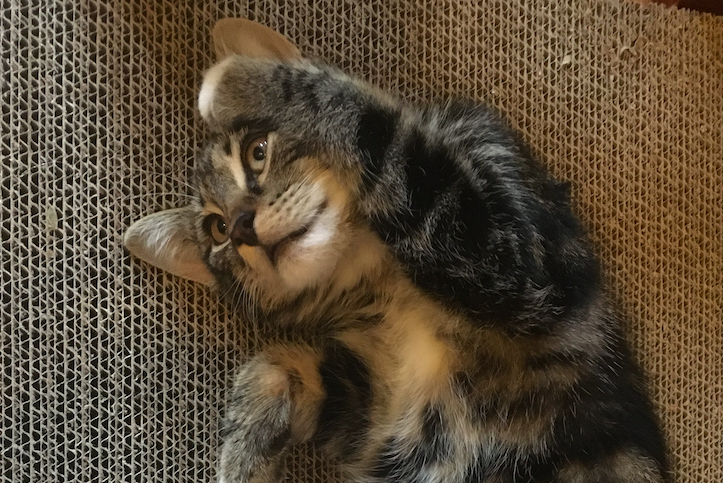 2 gadus pēc projekta beigām


90 %


no
iestādēm
4
Ar ko sākt?
CSP vēstule ar uzaicinājumu pieteikt sev vēlamo laiku

-  CSP izskata «status quo»

-  CSP izsaka priekšlikumus vai uzdod precizējošus jautājumus
5
Vienojamies par laikrindas garumu
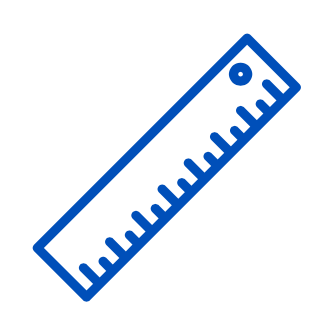 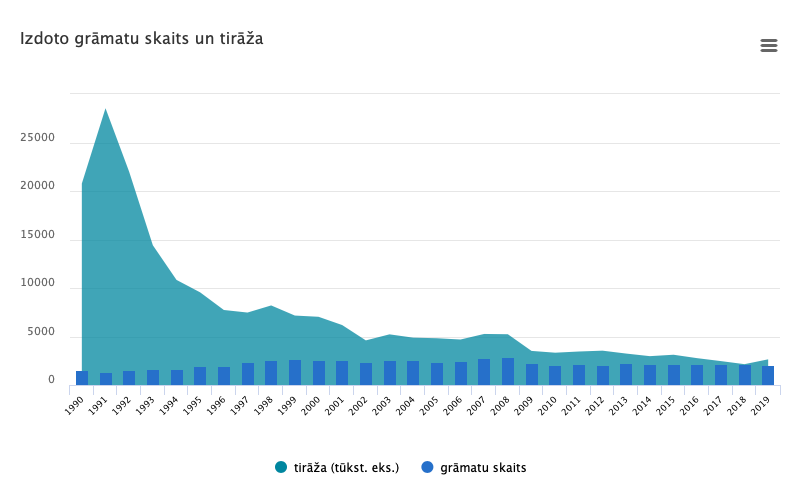 6
Vienojamies par datu kopas dimensijām
Pilsonība
Vecums
Dzimums
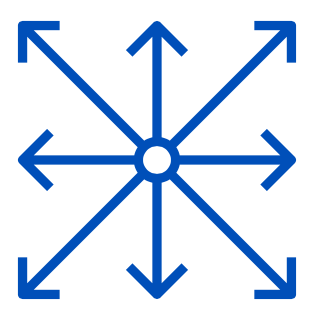 Ģimenes stāvoklis
Darba vieta
Tautība
Profesija
Dzīvesvieta
7
Vienojamies par kodu vārdnīcām
Visām Oficiālās statistikas portālā publicētajām datubāzes tabulām ir iespējams izveidot piekļuvi ar lietojumprogrammas saskarni jeb API. 

Lai uzlabotu standartizētu apstrādi un savietojamību – visām vērtībām ir kodi. Vienādām vērtībām = vienādi kodi.

Piemērs
C11 Dzērienu ražošana
Uzņēmumu skaits – CSP
Nelaimes gadījumi darbā – VDI
Eksports – CSP
8
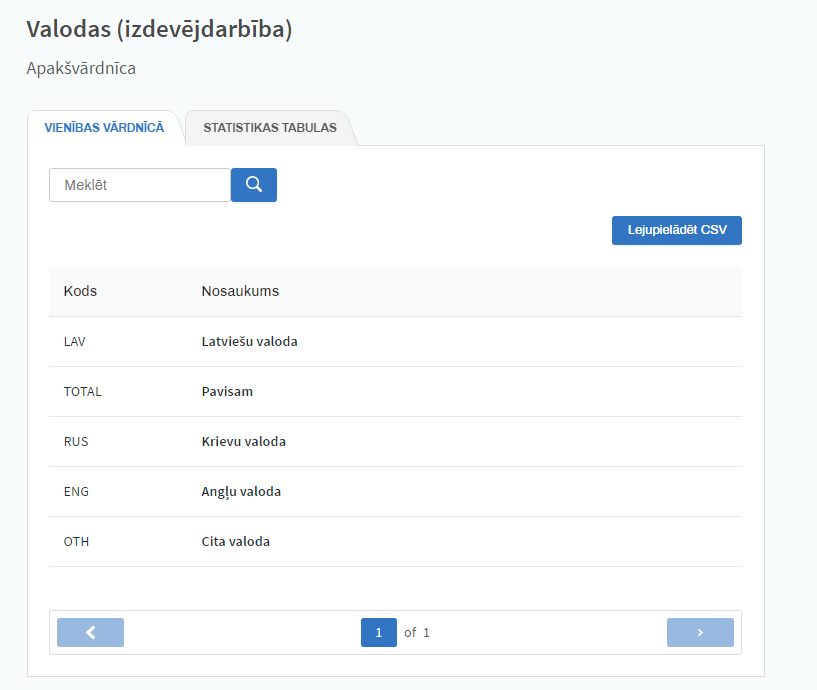 9
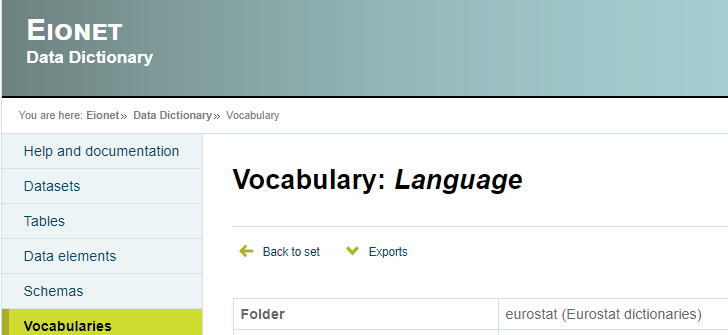 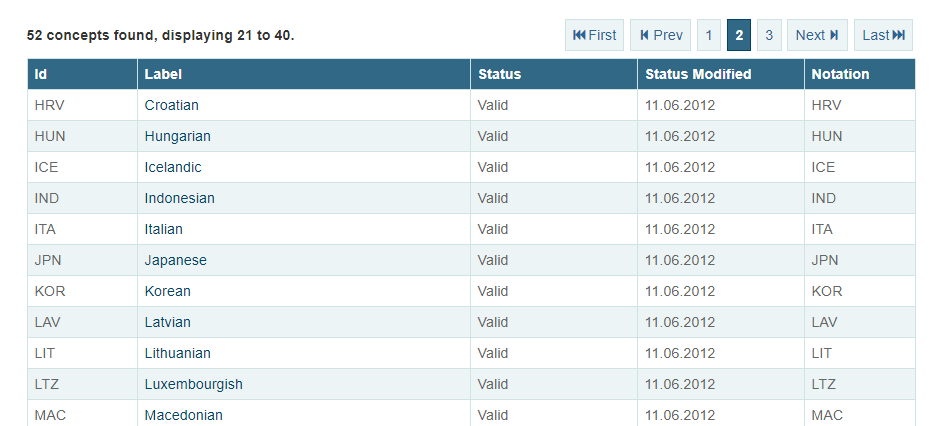 10
Saprast, lai izmantotu..Iestāde apraksta kā statistika top
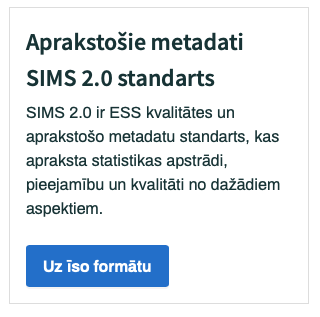 https://stat.gov.lv/lv/metadati
11
[Speaker Notes: Gala lietotājs: Kā saprast ko es atradu? Vai tas tiešām ir tas, ko man vajag? 

Tēmu koks, meklētāja uzlabojumi]
Kopā darām visu lai lietotājam ir ērti un saprotami
Pārlūkot tēmas
Meklēt atslēgvārdu
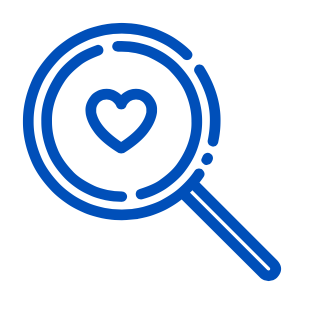 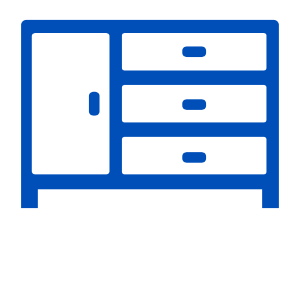 12
[Speaker Notes: Gala lietotājs: kā atrast to, ko man vajag tagad un tūlīt?

Tēmu koks, meklētāja uzlabojumi]
Kad dati publicētiveidojam kartes, grafikus
Kalendārs
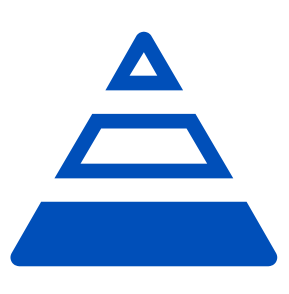 Kartes
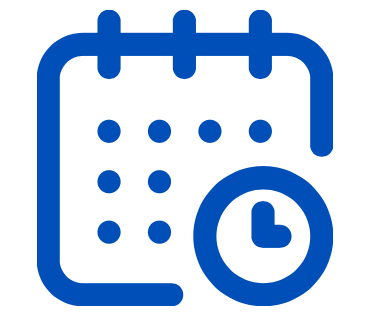 Grafiki
Datubāze
13
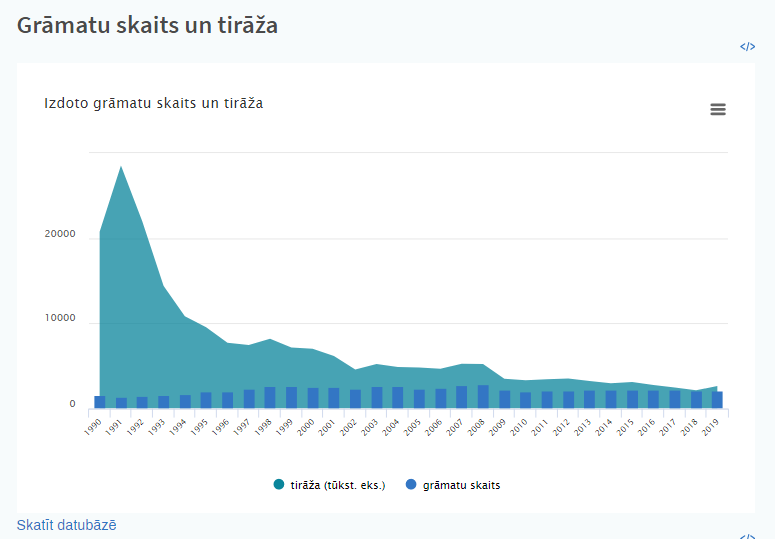 14
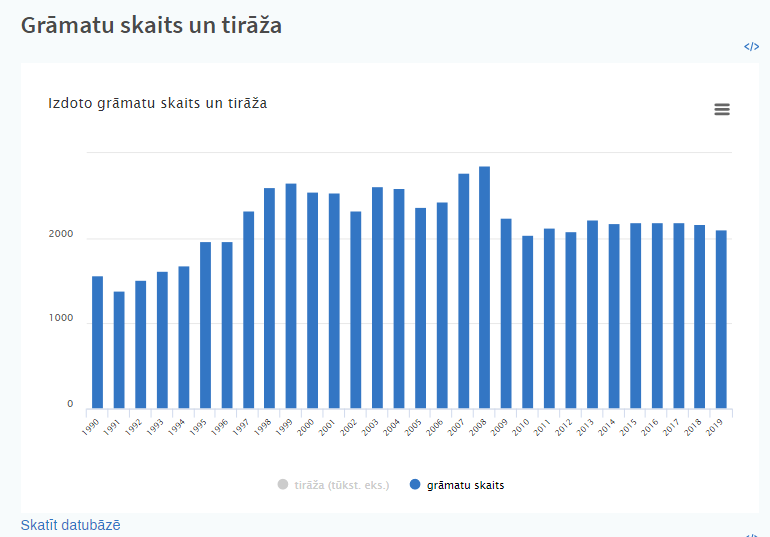 15
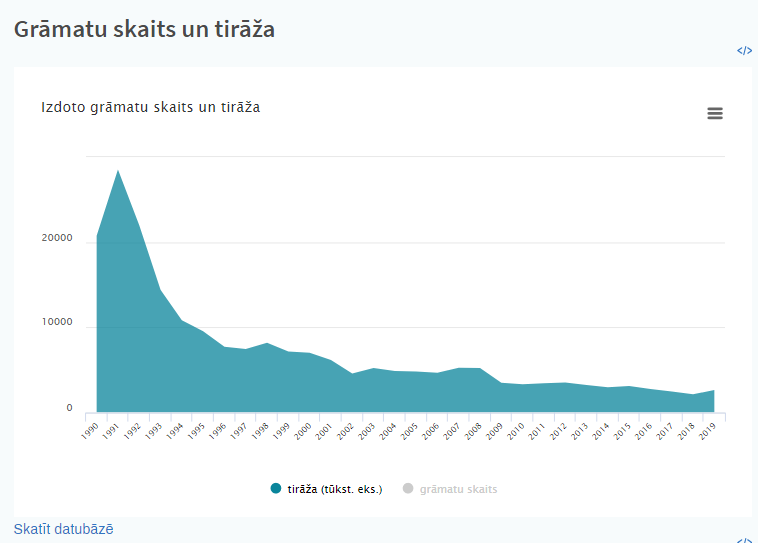 16